Kick-off Meeting
High School
Why SkillsUSA?
What is SkillsUSA?
Career Technical Student Organization

Trade & Industry (& much, much more)

Middle/High School & Postsecondary

Chapter Model

Student Leadership

Engaging Activities

Career Readiness
Membership Eligibility
Student who is taking a CTE course

Student has taken a CTE course

Not intended to move students from 1 CTSO to another

Great Idea for peers not utilizing their CTSO
Membership Recruitment
Start with a number that is comfortable to handle

Interest meeting

Full fledge recruitment
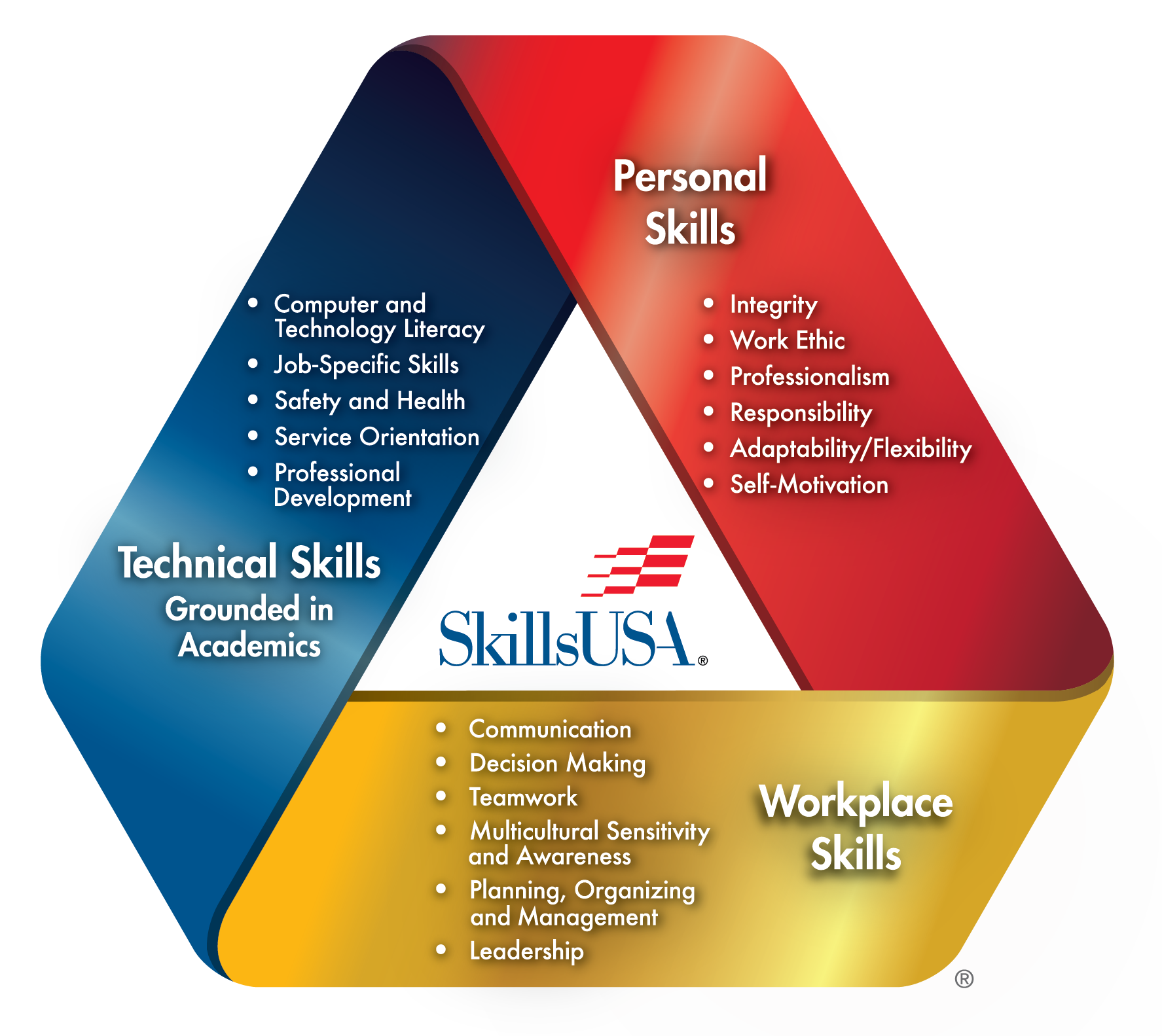 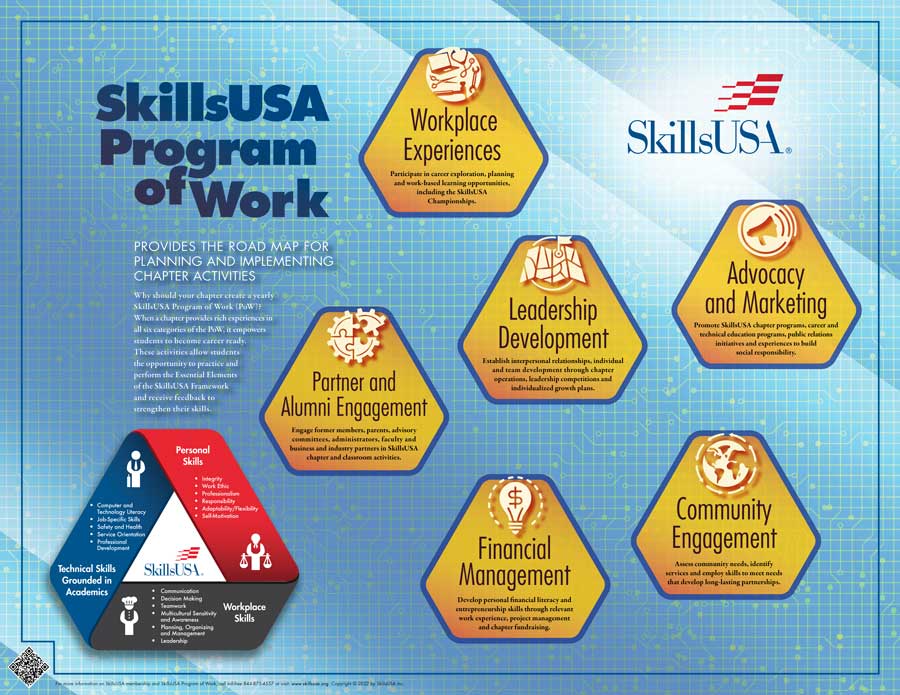 Membership Costs
Chapter…..$0 

Students…$14

Advisors…$26

Total Participation Plan (TPP)
Total Participation Plan (TPP)
Involve all students

 Lower membership cost

 Educational Resources

 Pay with Perkins Funding
Student Membership Benefits
Conferences

Scholarships

Recognition Programs

Leadership Growth / Professional Development

B&I Connections

Industry Recognized Credential Opportunities
Advisor Membership Benefits
National Technical Standards

  Framework Integration Toolkit

  Program of Work Toolkit

  Jump Into STEM!

  Professional Development

  E-courses

 Recogniton Programs
Membership Recruitment
Beginning of school through Mon, Sept 30th 

Chapter will submit info & pics of their activities

Submissions will be posted to Facebook & Instagram

All participating chapters will be entered into a drawing to win a FABULOUS prize!
Washington Leadership Training Institute (WLTI)
Sat, Sept 21st through      Wed, Sept 25th 

Advanced training for students & advisors on professionalism, communication & leadership skills

Activities, such as Congressional Visits, DC Tours, Laying of Wreath @ Tomb of Unknow Soldiers, & Much More
Technical Thursdays
Virtual workshops led by Industry Experts to help teachers develop specific technical skills relevant in their career field – from 4-5 p.m.

STEM – Sept 26th

Social Media – Oct 17th

Hospitality (Baking) – Oct 24th   

Automotive Repair – Nov 14th  

Training & Education – Dec 5th
State Leadership Workshop (SLW)
Sun, Sept 29th – Tues, Oct 1st

Camp Dixie, Fayetteville

2 ½ days of team building & leadership development

Regional Officers are elected here – (even if not attending)

$150 – Advisors & non-members (students)

$135 – Student Members
Pumpkin Carving/Decorating
Tues, Oct 1st – Thurs, Oct 31st 

Chapters will carve &/or decorate their pumpkin to represent SkillsUSA

Submit 2 photos, 1 illustrating the process & 1 the end results that we will post to FB & Instagram                                     (If you do more than 1, have a local contest to decide the 1 to enter, but send us all the pics!)

The winning High School design will win a FABULOUS prize!
Elevate: SkillsUSA Chapter Officer Development Virtual Conference
Wed, Oct 9th from 11:00am-4:30pm

$10 per participant & at least 1 advisor is required

Registration opens Sept 1st & closes Oct 1st

Interactive experience for local officer teams focusing on building successful chapters by equipping officers with skills to lead/serve local members

Focusing on Self-Motivation, Communication, Teamwork and Planning, Organizing & Management
State Fair Contests & Showcases
Mon, Oct 21st – 71st Annual Apprentice Masonry Contest

Wed, Oct 23rd – 40th Annual Apprentice Electrical Contest 

Thurs, Oct 24th – 38th Annual Pre-Apprentice Carpentry Contest

Fri, Oct 25th – 37th Annual Apprentice Plumbing Contest & 21st Annual Apprentice HVAC-R Contest 

Sat, Oct 26th – 10th Annual SkillsUSA Cosmetology Contest
Holiday Community Service Project
Fri, Nov 1st – Wed, Jan 1st  

Chapter will submit info & pics of their activities

Submissions will be posted to Facebook & Instagram

All participating chapters will be entered into a drawing to win a FABULOUS prize!
Early Bird Membership Benefits
Fri, Nov 15th 

Register/Join 15 student members & 1 professional member

Get a FREE SkillsUSA NC polo from us

Get a FREE resource from SkillsUSA
NCACTE T&I Workshop
Fri, Nov 15th 

Morehead City

All day workshop discussing benefits, championships, framework, program of work, chapter excellence program, resources & much, much more!

Cost determined by NCACTE
SkillsUSA Week
Mon, Feb 3rd - Recognition Day

 Tues, Feb 4th - Give Back Day

 Wed, Feb 5th  - Partner Day

 Thurs, Feb 6th - Advocacy Day

 Fri, Feb 7th      - SkillsUSA Day

Send us pics to promote on Social Media!
Regional Rallies
Western - Fri, Feb 7th                                              Blue Ridge CC

South Central - Fri, Feb 14th                      Fayetteville Tech CC   

Southwest – Fri, Feb 21st                                   Rowan Cabarrus CC

Northwest – Mon, Feb 24th                                 Wilkes CC 

East – Fri, Feb 28th                                                   Pitt CC

Cost - $20 per person                                        (Lunch is included)   
SW Reg Construction Contests (SkillsUSA Rowan) & E Masonry Contests - TBA
Chapter Excellence Program (CEP)
Get recognized for what you are already doing

Check off indicators

Complete 3 activities

Submit application by Sat, March 1st 

Get recognized on stage at the State Conference
State Leadership & Skills Conference (SLSC)
Wed, Apr 9th – Fri, Apr 11th 

Greensboro Coliseum & Koury Convention Center

$60 for advisors & students who competed at a Regional Rally

$85 for students who did not compete at a Regional Rally

Food & Hotel not included      (Also, think about transportation cost, if any)

Some contests do take place prior
State Officers
Submit application by   Thurs, Mar 6th

Screening Process, Campaigning, Speeches & Delegate voting                Wed, Apr 9th 

Officers announced              Fri, Apr 11th 

Fun year of training & events ending with the 2026 State Conf
SkillsUSA National Signing Day
Wed, May 7th  

Celebrate High School Seniors who are going on to higher learning or on to the workforce in any of the skilled trades

Send us pics to promote on Social Media!

Participating schools that we know of: Avery County HS,  Jack Britt HS, Independence HS, Richmond Senior HS & Vernon Malone College & Career Academy
National Week of Service
Sun, May 4th – Sat, May 10th 

SkillsUSA asks all chapters to conduct and promote a community service project as part of their annual program of work

Send us pics to share on Social Media!
National Leadership & Skills Conference (NLSC)
Pre-conference                  (For State Officers)                  Sat, Jun 21st – Mon, Jun 23rd                            

Conference                       Mon, Jun 23rd – Fri, Jun 27th ($300 per person in 2024 )

Food/Hotel/Transportation costs are additional
SkillsUSA Websites
Skillsusanc.org
Skillsusa.org
About us – resources & Monday Memo  

Events – everything we have going on

Competitions – Regionals & State Conf info
Who we are – back story 

Events – everything going on

Competitions – State/Local, NLSC & World

Programs – chapters & career readiness

Join – membership & conf reg housed here

NEW – Advisor, Student & New Chapter Tabs
Monday Memo
skillsusanc.org/mondaymemo   (Scroll down to subscribe & select desired division)

Weekly update of things happening with SkillsUSA NC & with SkillsUSA

(If you are watching this later and the QR code doesn’t work, the link above will take you there)
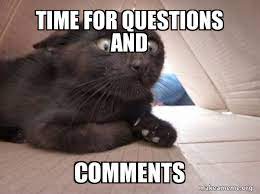 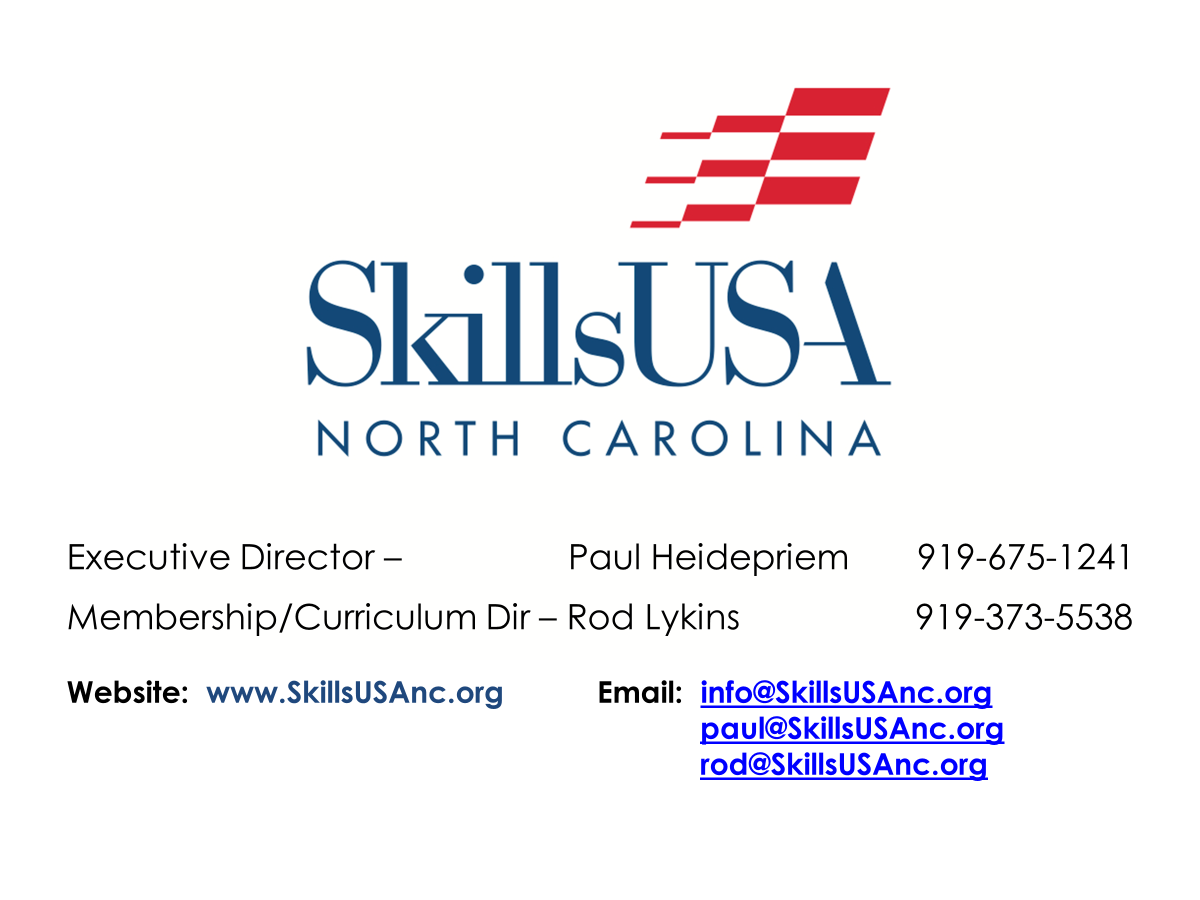